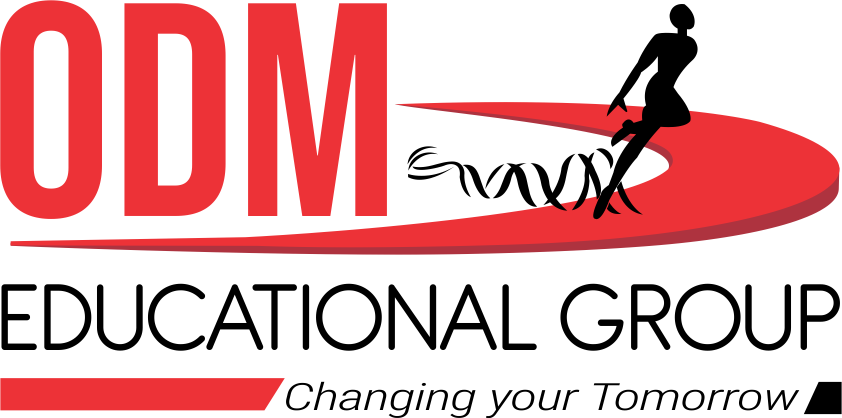 DIARY ENTRY
Std. VII
SUBJECT : (English)
CHAPTER NUMBER: 5
CHAPTER NAME :Diary Entry
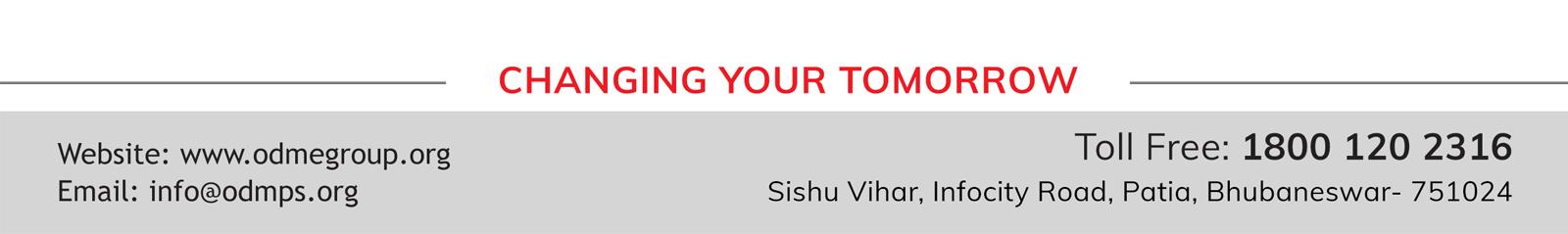 Expected Learning Outcomes
Students will be able to:

explain the purpose of keeping a diary
describe the format of a diary entry
create a diary on their own
express their feelings in writing
What is Diary Entry?
Diary Entry is the writing down of events, transactions and observations in a highly personalized manner. 
It is wrapped around creative thoughts and is basically the outpouring of what one feels or has experienced with regard to a particular stimulus. 
A diary can be written on a daily basis or at intervals, depending on the inclination of the writer.
Things to rememeber :
1. Write the diary in first person since this is your personal story on account of an event.
2. Write the events in the correct order. Day, datetime.
3. Provide important details of the place, time, people, or things that were part of theevent.
4. Write about your feelings in detail and explain why you feel that way.
5. The first sentence should be catchy. Express feelings of joy, sorrow, sadness, surprise, anger, worry, fear ordisappointment.
6. It should be honest and truthful observation of people oroneself.
7. You should record or write something that really inspires you and which you would like to read later.
8. Sum it up with a line of follow up .
How To Write A Diary Entry?
Date, Day & Time:
Diary Writing is a memory. Before writing an entry, mention the date, day, and time so that you know when that particular incident/event took place if you read it later in the future. Usually, date, day, and time should be mentioned in the top left corner.
Content: 
Make an entry about your experience, event, or feelings. The style and tone can be informal. Express anything and everything which you would like to tell to your diary.
Signature: 
Diary Entry is already a personal thing. So, it is optional. If you would like to give a signature after an entry, you can; else, you can ignore this section.
SAMPLEYou recently visited an ‘Old Age Home’ in Bhubaneswar with your friends.  Write a diary entry of what you saw and experienced there.
Thursday, July 16, 2021
9:30 pm
Dear Diary
Today I visited an old home in Bhubaneswar with my friends for celebrating my birthday. Nearly 90 people stayed in that old aged home. Mostly senior citizens above 60 years stay there. The old age home is settled in peaceful surroundings and is enriched with magnificent paintings, trees, a good library, yoga, meditation auditorium, etc., The home was very big and spacious. All the rooms and bathrooms were clean and hygienic. The authorities of old age home collect funds to organize regular medical checkups for the senior citizens. We contributed some money for the same. The people there seemed to be very happy and comfortable. Overall I felt that people were in a home away from their home.
Seema
SAMPLE 2You recently participated in the All India CBSE National Quiz Competition and reached the finals. The final round was telecast over the national channel where you and your team won the quiz. Describe your feelings in 100-150 words through a diary entry.
Wednesday, May 11, 2021
10:30 p.m.
Dear Diary
We were excited as our team was among the four finalists at the All India CBSE National Quiz Competition, 2021. This was an eagerly awaited moment because the final round was being telecast live on the national channel. Truly it was a juncture when we would have to test our worth, even as we strengthened our scores. The start was uneventful and pallid, but in the ‘superfast’ round, our luck, and presence of mind, helps us come up with the right answers in record time. With faces beaming in jubilation we walked up to receive the trophy as the blinding lights of cameras flashed around. The event became the most-visited programme of the year, as there were numerous telecasts of our moment of triumph.
Anwesh
THANK YOU
ODM EDUCATIONAL GROUP
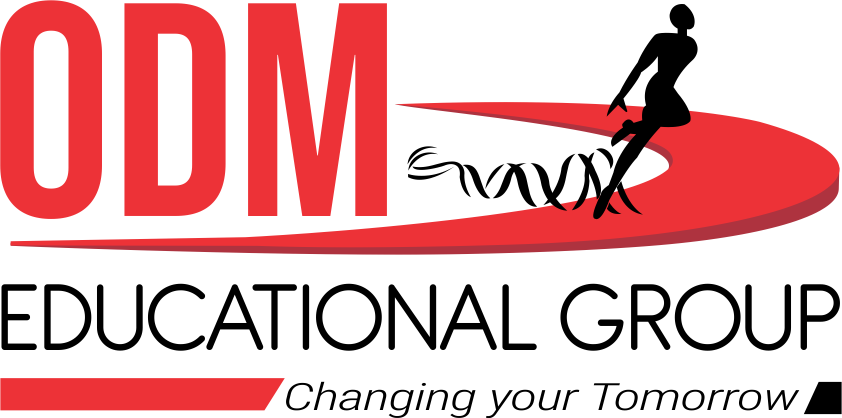